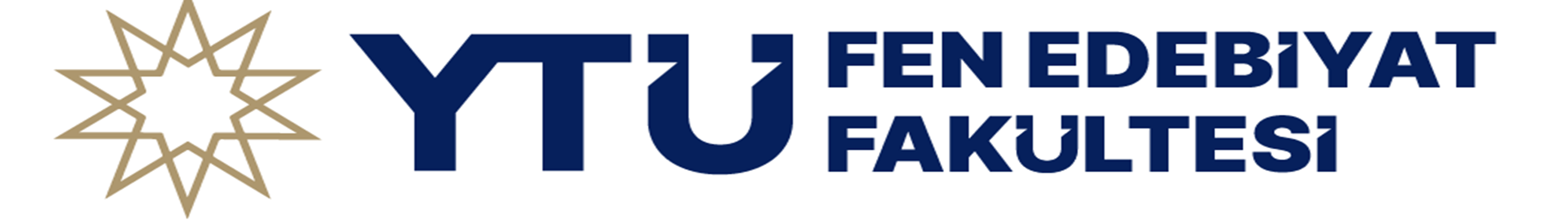 202.-202. …..Yarıyılı        ………BÖLÜMÜ
BİTİRME ÇALIŞMASININ BAŞLIĞI
Öğrenci Adı SOYADI Öğrenci no 
Danışman: Unvan Adı SOYADI
ÖZET
Bu kısımda bitirme çalışması ile ilgili özet bilgi verilir.
BAŞLIK
Bitirme çalışmasının sunulduğu kısımdır.




POSTERİN HAZIRLANMASINDA DİKKAT EDİLMESİ GEREKEN HUSUSLAR
Posterin boyutu mutlaka 70x90 cm olmalıdır. 
Metin puntoları en az 18 punto; başlıklar ise en az 28 punto olmalıdır. Metinler iki yana yaslı olmalıdır. 
Bitirme çalışmasında kullanılan kaynaklardan en az 3 tanesi posterin sonunda kaynakça bölümünde yazılmalıdır.
Poster örnekleri için   https://mat.yildiz.edu.tr/matematik/4/Bitirme-Tezleri/346 web sayfasına bakılabilir.
KAYNAKÇA
[1]
[2]
[3]